Session 11
Integrating TALD into EU Development Cooperation Programmes
Christoph Wagner
EU Delegation to the Philippines

Green Economy is Local
ASIA – PACIFIC Regional Seminar on
Territorial Approach to Local Development (TALD)
26-28 April in New Delhi
Organised by the European Commission’s DG INTPA,  Unit G2- Local Authorities, Civil Society Organizations, Foundations
Brief description of the Philippines
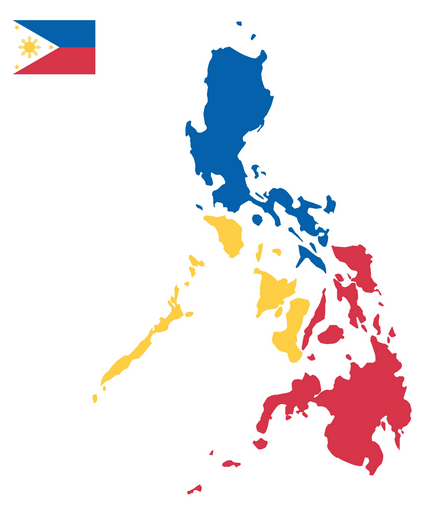 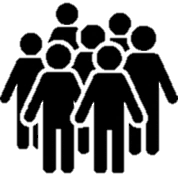 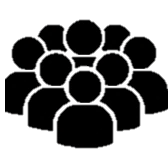 142 million by 2045
110 million
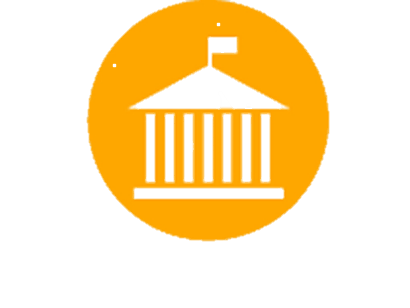 Provinces (79);
Cities (112);
Municipalities (1,496);
Barangays/villages (41,944);
In addition:  Bangsamoro Autonomous Region of Muslim Mindandao (BARMM)
LGUs
LGUs: reasonable autonomy, although within a framework. Own budgets - subject review by higher-level government.
LGU revenues
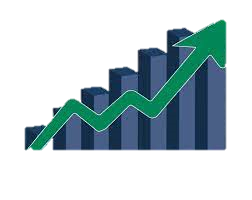 Real property tax
Business taxes
Internal Revenue Allotment (IRA) shares 40% of internal revenues
IRA increased by 55 percent in the 2022 budget
[Speaker Notes: Population of 110 million, estimated to grow to 142 million by 2045; most exposed to climate change, vulnerable people and communities. 
Local Government Code 1991: increased local government autonomy and accountability through Local government units (LGUs): provinces (79); cities (112); municipalities (1,496) and barangays/villages (41,944). In addition: Bangsamoro Autonomous Region of Muslim Mindanao (BARMM).

Several specific functions devolved to LGUs (primary or shared), including health, social services, environment, agriculture, public works, education, tourism, telecommunications, and housing. 
LGU revenues: real property tax, business taxes; the Internal Revenue Allotment (IRA) shares 40% of internal revenues; Mandanas Ruling by the Supreme Court in 2018: the IRA increased by 55 percent in the 2022 budget. BUT: risks due to lack of coordination between the national and local government and weak implementation capacity.]
Brief description of the case study
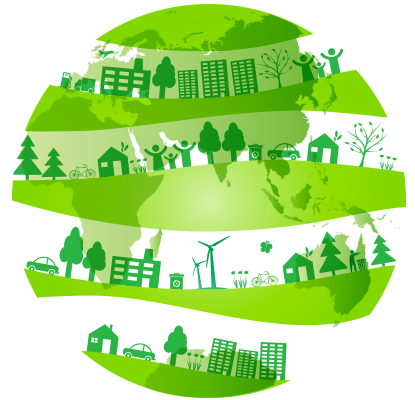 Green Economy Programme (AAP 2022 – EUR 60 million)
Green economy
Including circular economy
Reducing waste & plastic
Increase energy efficiency
Renewable energy deployment to support climate change mitigation:
1
Policy Dialogue Platform at central government level
To facilitate policy formulation
Improve city to city collaboration
Extend dialogue to promote renewable energy/energy efficiency
Apply dialogue’s outcomes (linked to Specific Objective 1 of the action);
2
Largest part:  working with Local government units (LGUs)
Define and implement circular economy, climate change and energy policies with human rights and gender – responsive perspective
Support of local business and civil society
Support less advanced LGUs (linked to Specific Objective 2 of the action);
3
Engagement of the private and financial sectors
Supporting  business driven waste reduction strategies and circular solutions in the production process (linked to Specific Objective 3 of the action).
[Speaker Notes: “Green Economy Programme” (AAP 2022 – EUR 60 million): the purpose of the Green Economy Programme is to support the Philippines’ transition towards a green economy, including circular economy, reducing waste and plastic, as well as to increase energy efficiency and renewable energy deployment to support climate change mitigation: 	

1. Policy Dialogue Platform at central government level to mobilise EU expertise to facilitate policy formulation, improve city to city collaboration through supporting the development of a National Circular Economy Strategy and Roadmap, extend dialogue to promote renewable energy/energy efficiency and to apply the dialogue’s outcomes (linked to Specific Objective 1 of the action); 

2. Largest part: working with LGUs where the EU expertise will support to define and implement circular economy, climate change and energy policies with a human rights and gender -responsive perspective, outreach and support of local business and civil society, and support less advanced LGUs (linked to Specific Objective 2 of the action); 

3. Enhancing engagement of the private and financial sectors into the circular waste economy creating better conditions for private sector investment by supporting business driven waste reduction strategies and circular solutions in the production process (linked to Specific Objective 3 of the action).]
How close is the intervention with the TALD?
Pilot approach with selected LGUs

Environmental policy-making
Implementation on circular economy and climate change
Work with local authorities that can be drivers of change
Outreach and support of a multi-actors approach

Defining infrastructure and finance needs 
Providing small scale grants to CSOs
Involve the informal waste sector
Facilitate knowledge and capacity transfer between LGUs

Capacity building and technical assistance
Dialogue facilitation between cities and innovators
Support to new skills for green job
Demand-driven support to less advance LGUs to enhance innovation drive 
Invest in a circular model/reduction/management of plastic waste
Mainstreaming approach of disaster risk management.
[Speaker Notes: Pilot approach with selected LGUs (approximately 5 to 8, cities in Metropolitan Manila, Cebu, Baguio, Davao) to test a new approach to environmental policy-making and implementation on circular economy and climate change: work with several progressive local authorities that can be drivers of change for a circular economy transition, building on promising existing initiatives in Manila region. 

Outreach and support of a multi-actors approach involving local business and civil society: indicative activities would involve defining infrastructure and finance needs, providing small scale grants to CSOs, and involve the informal waste sector.

Facilitate knowledge and capacity transfer between LGUs : capacity building and technical assistance, dialogue facilitation between cities and innovators, and support to new skills for green jobs (focus on women and youth). Demand-driven support to less advanced LGUs to enhance their innovation drive and invest in a circular model/reduction/management of plastic waste (peer to peer support, advice, small scale grants of CSO, etc). 

Mainstreaming approach of disaster risk management: crucial considering the vulnerability of the Philippines when it comes to natural disasters.]
Main issues addressed by the EUD:  difficulties encountered
Support LGUs to implement integrated sustainable financing and innovation strategies, in collaboration with the private sector and CSOs

Provide technical assistance to support LGUs

Ensure the collection of gender and youth sensitive data 
impact of the formal/informal waste sector, waste streams and technologies

Empowering LGUs in facilitating a just transition to a circular economy 
Support capturing the informal workers in the waste sector, junkshops, repair shops, women and youth, etc. 
Disaster Risk Management and Recovery will feature high in the work with LGUs in Outputs 2.1 and 2.2. 

Respond to interested LGUs to help address their identified challenges in the Circular Plastic Economy transition: 

A flexible, needs-based support for lower level LGUs through tailor-made peer-to-peer support and/or TA 
Ensure inclusivity and accuracy of the activities.
[Speaker Notes: Provide technical assistance to support LGUs (e.g., City of Baguio, City of Davao, City of Pasig, cluster in Batanes, Palawan etc.) on planning and budgeting with a circular economy angle in waste management, business innovation and green public procurement. 

Ensure the collection of gender and youth sensitive data and mapping on the process, role, impact of the formal and informal waste sector, waste streams, technologies, and skills available at city and municipality level. 

Empowering LGUs in facilitating a just transition to a circular economy to support capturing the informal workers in the waste sector, junkshops, repair shops, women and youth, etc. Disaster Risk Management and Recovery will feature high in the work with LGUs in Outputs 2.1 and 2.2. 

Respond to interested LGUs to help address their identified challenges in the Circular Plastic Economy transition: this includes a flexible, needs-based support for lower level LGUs through tailor-made peer-to-peer support and/or TA (e.g., advice, events, studies including gender analysis, dissemination of good practice, etc.). Ensure inclusivity and accuracy of the activities by having]
Lessons learned & recommendations
At local level, maintain policy dialogue with interested LGUs and key government departments, enable awareness creation about the economic potential of Circular Economy (CE) and energy transition interventions. 
	
Public Finance Management and monitoring of Philippines sovereign debt and macro-economic indicators. 
	
Some LGUs in the country are already initiating green policies, priorities and investments.

Through the Mandanas ruling, local government will have larger budgets and more project investments responsibilities

Collaborate with League of Cities of the Philippines to ensure continued interest and engagement from the network of LGUs. 

Agree with LGUs on their long-term commitment and the allocation of a counterpart team with technical and resource staff in charge of coordination of support and dissemination of knowledge and information to other LGU departments.
[Speaker Notes: Through the Mandanas ruling, local government will have larger budgets and more project investments responsibilities: it will be core to the intervention area 1 to advise on public planning and budgeting that takes these new funds into account and advises on how to close  budgetary funding gaps for a circular plastic economy transition.]
Thank you!